Реализация стратегических направлений развития региональной системы образования Луганской Народной Республики.Особенности работы региональных методистов в ГБОУ ДПО ЛНР «ЛИРО».Врио директора ГБОУ ДПО ЛНР «ЛИРО» Бербец Татьяна Николаевна
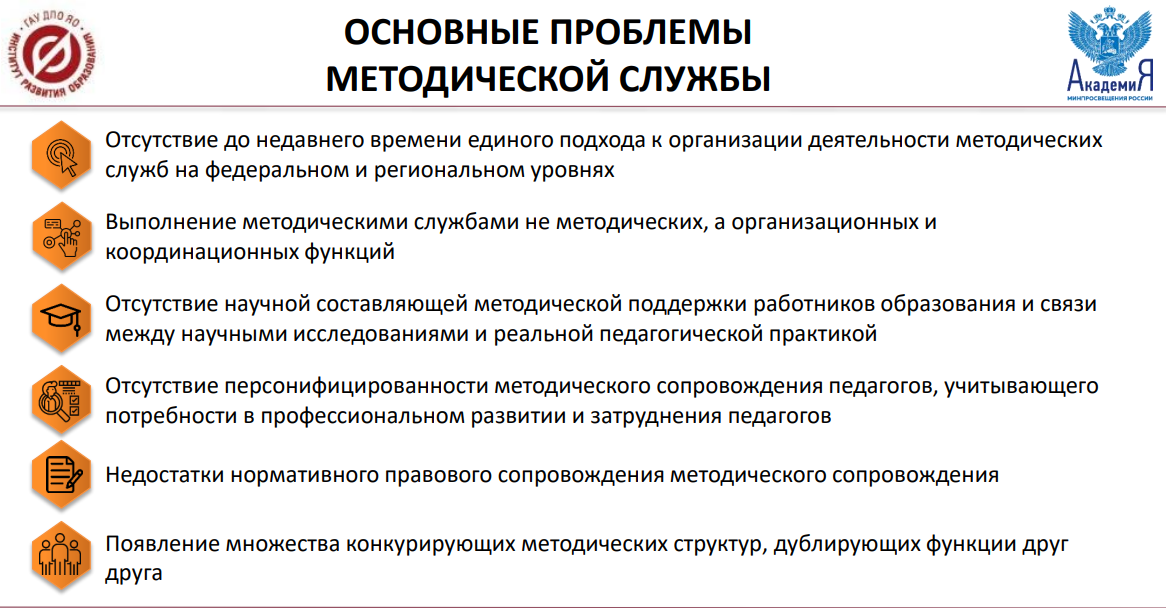 КОНЦЕПЦИЯ 
СОЗДАНИЯ ЕДИНОЙ ФЕДЕРАЛЬНОЙ СИСТЕМЫ НАУЧНО-МЕТОДИЧЕСКОГО 
СОПРОВОЖДЕНИЯ ПЕДАГОГИЧЕСКИХ РАБОТНИКОВ И УПРАВЛЕНЧЕСКИХ КАДРОВ 

 (утверждена распоряжением Министерства просвещения Российской Федерации от 16 декабря 2020 г. N Р-174
(в редакции распоряжения Министерства просвещения Российской Федерации от 15 декабря 2022 г. N Р-303)
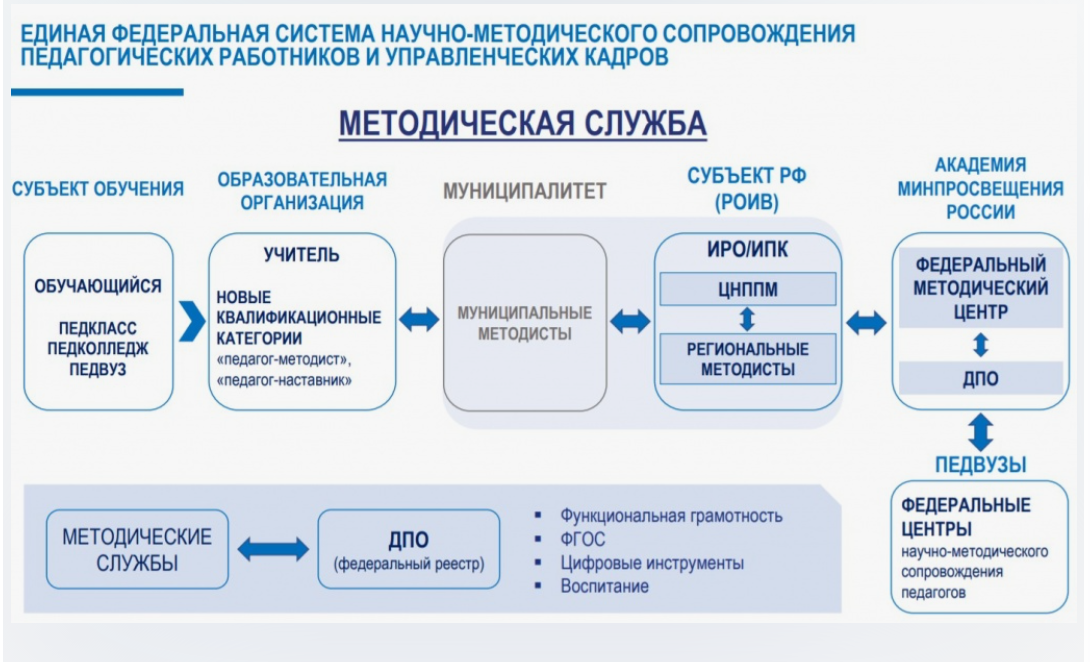 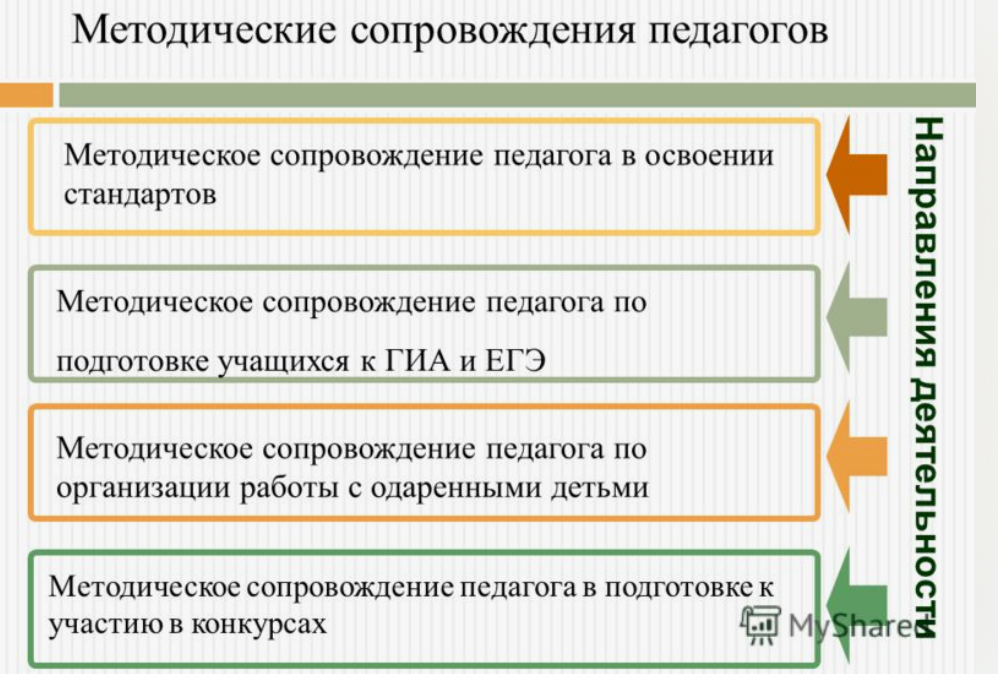 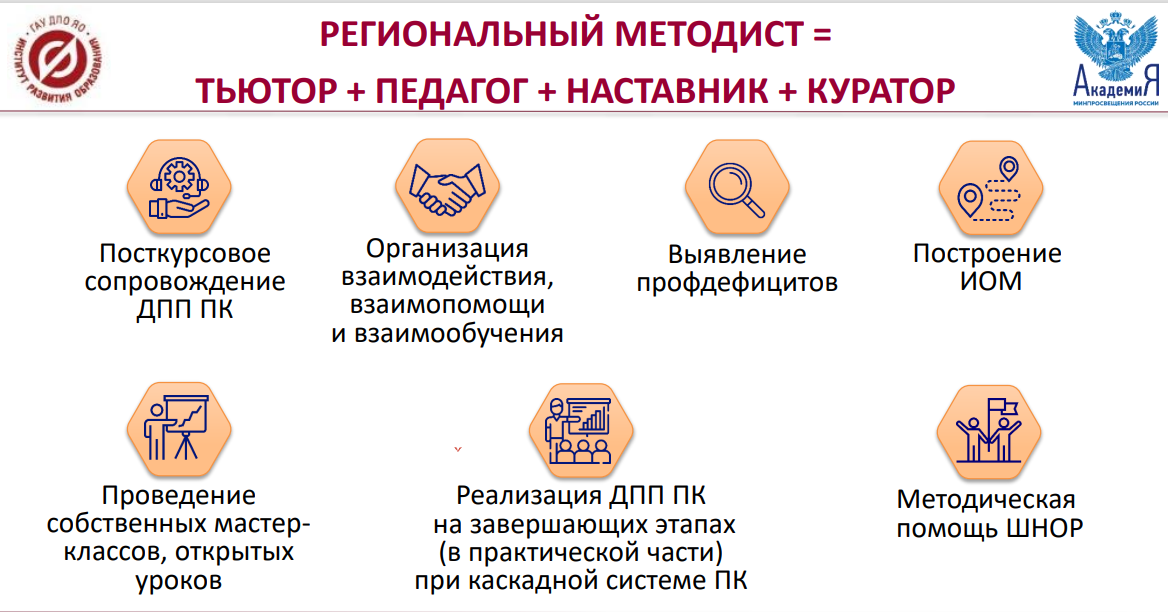 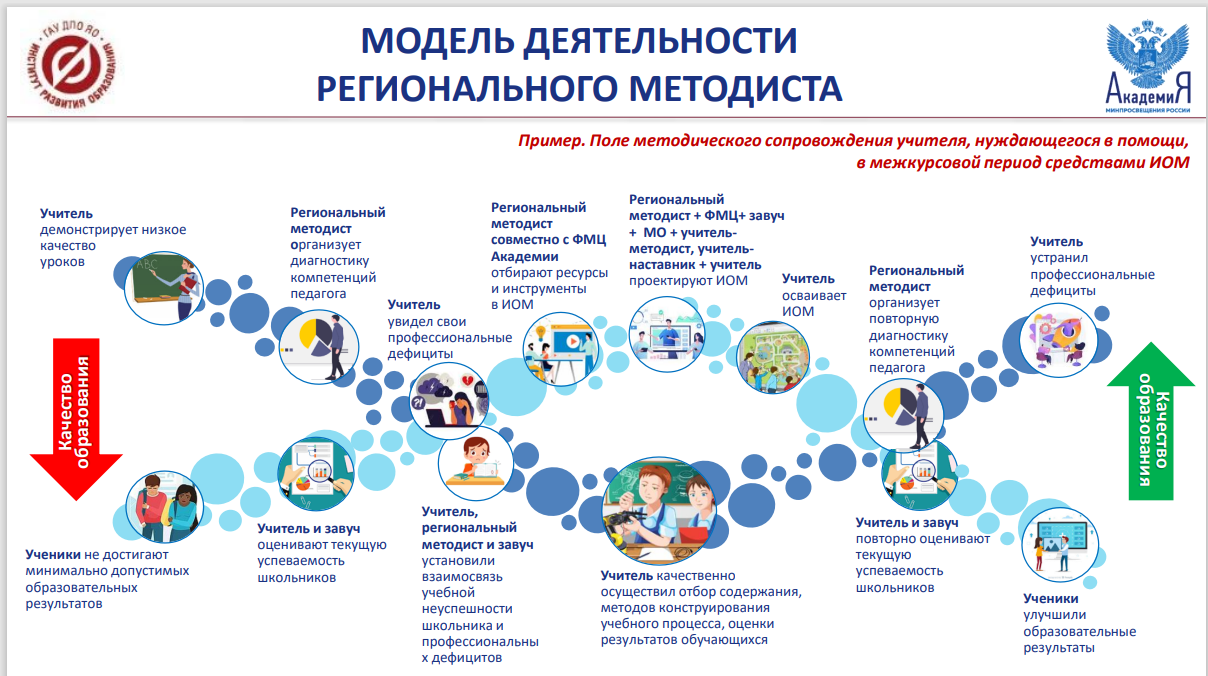 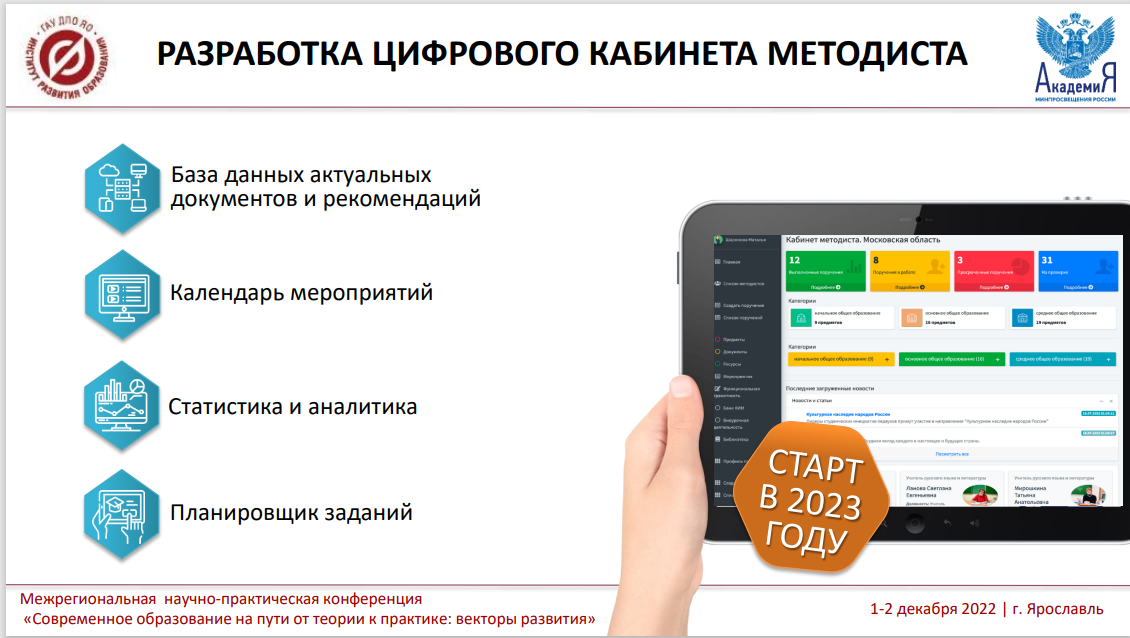 Благодарю за внимание!